Чжан Линьжуй (Zhang Linrui)/zwx570554
Управление, эксплуатация и техобслуживание сети
Постоянное расширение сети и рост числа сетевых устройств являются серьезной проблемой для эффективного управления сетями и предоставления высококачественных услуг. 
Существует множество методов управления, эксплуатации и техобслуживания сети. В данном курсе описываются наиболее распространенные из них.
По окончании данного курса Вы:
поймете основные принципы управления, эксплуатации и техобслуживания сети;
изучите методы управления, эксплуатации и техобслуживания сети;
сможете описать основные функции управления, эксплуатации и техобслуживания сети;
поймете основы SNMP;
узнаете о платформе Huawei iMaster NCE и связанных с ней технологиях.
Основные концепции управления, эксплуатации и техобслуживания сети
Основы и конфигурация SNMP
Управление сетью на основе Huawei iMaster NCE
Что такое управление, эксплуатация и техобслуживание сети?
Процедуры управления, эксплуатации и техобслуживания играют важную роль в сетях связи. Они гарантирует правильную работу устройств и сети для предоставления эффективных, надежных и безопасных услуг связи.
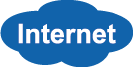 Сетевой администратор управляет и поддерживает стабильную работу сети
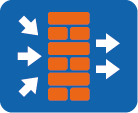 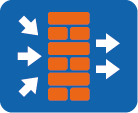 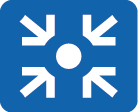 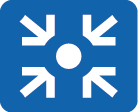 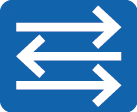 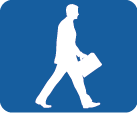 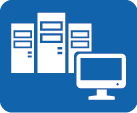 Сетевой администратор
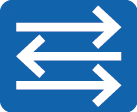 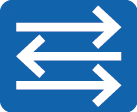 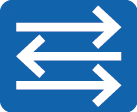 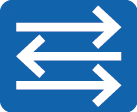 Общая сетевая архитектура предприятия
[Speaker Notes: Управление, эксплуатация и техобслуживание сети — это управление программным или аппаратным обеспечением.
Управление программным обеспечением: управление сетевыми приложениями, учетными записями пользователей (например, учетными записями для использования файлов), а также разрешениями на чтение и запись. Управление программным обеспечением в данном курсе не рассматривается.
Управление аппаратным обеспечением: управление сетевыми элементами (NE), формирующими сеть, включая межсетевые экраны, коммутаторы, маршрутизаторы и другие устройства. В данном курсе в основном описывается управление оборудованием.
Как правило, в корпоративной сети есть специальный отдел или персонал, отвечающий за управление, эксплуатацию и техническое обслуживание сети. 
Примечание:
Сетевой элемент (NE) — это аппаратное устройство и программное обеспечение, работающее на этом аппаратном устройстве. Сетевой элемент имеет по крайней мере одну главную плату управления, которая управляет всем сетевым элементом и контролирует его. Программное обеспечение NE запускается на главной плате управления.]
Основные функции управления сетью
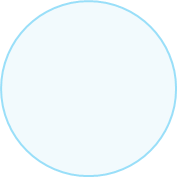 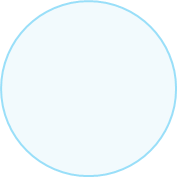 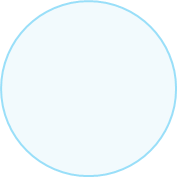 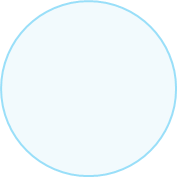 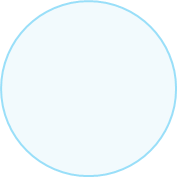 Управление  
конфигурацией
Управление  
производитель-ностью
Управление 
неисправностями
Управление  
учетом
Управление  
безопасностью
OSI определяет пять функциональных моделей для управления сетью:
Управление конфигурацией: отслеживание информации о конфигурации сети, чтобы сетевые администраторы могли создавать, запрашивать и изменять параметры и условия работы оборудования и программного обеспечения, а также настраивать службы.
Управление производительностью: управление производительностью для обеспечения надежной, непрерывной связи с малой задержкой при минимальном возможном количестве сетевых ресурсов.
Управление неисправностями: гарантированная доступность сети в любое время и устранение неисправностей в кратчайшие сроки.
Управление безопасностью: защита сети и системы от несанкционированного доступа и атак.
Управление учетом: запись использования сетевых ресурсов пользователями, тарификация пользователей и сбор статистики использования сетевых ресурсов.
Режимы управления сетью
Управление, эксплуатация и техобслуживание на базе iMaster NCE
Традиционные способы управления, эксплуатации и техобслуживания
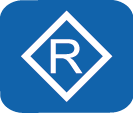 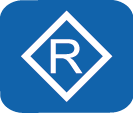 Видеоконференц-связь
Рекламные операции
ERP
Офисная ОС
Коммерческое 
применение
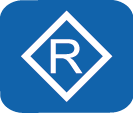 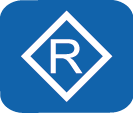 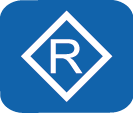 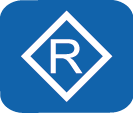 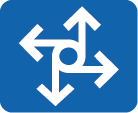 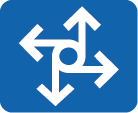 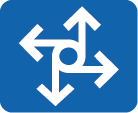 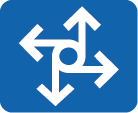 Северный API-интерфейс
`
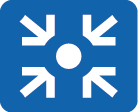 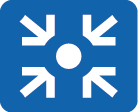 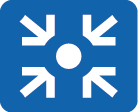 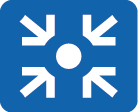 Анализ
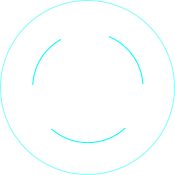 Автоматизация
сети
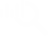 Сетевая
аналитика
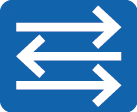 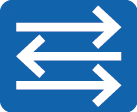 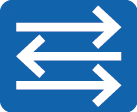 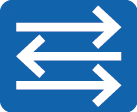 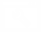 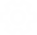 Управление
Управление
iMaster NCE
Управление через интернет-браузер
Режим
командной строки
Централизованное управление
на основе SNMP
Облачная платформа
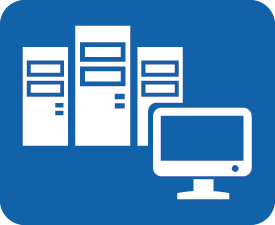 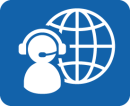 Станция управления сетью
Сетевой администратор
ЦОД
Кампус
WAN
Филиал
[Speaker Notes: Традиционное управление сетью:
Управление сетью через интернет-браузер: встроенный веб-сервер устройства предоставляет графический интерфейс пользователя (GUI). Необходимо войти в систему, чтобы управлять устройством с терминала по протоколу HTTPS.
Режим командной строки: войти в систему можно через консольный порт, Telnet или SSH для управления устройством и его обслуживания. Этот режим обеспечивает усовершенствованное управление устройством, но требует, чтобы пользователи умели пользоваться командной строкой.
Централизованное управление на основе SNMP: простой протокол управления сетью (SNMP) предоставляет метод управления сетевыми элементами (такими как маршрутизаторы и коммутаторы) с помощью центрального компьютера (то есть станции управления сетью), на котором работает программное обеспечение управления сетью. Этот режим обеспечивает централизованное и унифицированное управление устройствами во всей сети, что значительно повышает эффективность управления.
Управление сетью на основе iMaster NCE:
iMaster NCE — это платформа для внедрения искусственного интеллекта и автоматизации, которая объединяет функции искусственного интеллекта (ИИ), анализа и управления. Платформа предоставляет четыре ключевые функции: автоматически регулируемые процессы в течение всего срока службы, интеллектуальное управление с обратной связью на основе больших данных и искусственного интеллекта, экосистема приложений для конкретных сценариев с возможностью открытого программирования и полностью облачная платформа со сверхбольшой емкостью системы.
iMaster NCE использует протоколы NETCONF и RESTCONF для доставки конфигурационных данных устройствам, а также телеметрию для мониторинга сетевого трафика.]
Основные концепции управления, эксплуатации и техобслуживания сети
Традиционное управление сетью
Управление сетью на основе Huawei iMaster NCE
Управление через интерфейс командной строки или интернет-браузер
В небольших сетях для управления обычно используются интерфейс командной строки и интернет-браузер.
Для управления устройством сетевые администраторы входят в систему через HTTPS, Telnet или консольный порт.
Такие режимы управления сетью не требуют установки каких-либо программ или серверов, и имеют невысокую стоимость.
Сетевые администраторы должны хорошо знать сеть и команды настройки сети, специфичные для того или иного поставщика.
Эти режимы имеют большие ограничения в крупномасштабных сетях и в сетях со сложной топологией.
Поставщик А
Межсетевой экран
Поставщик А
Контроллер доступа
Поставщик А
Коммутатор
Поставщик С
Коммутатор
Поставщик D
Коммутатор
Поставщик В
Маршрутизатор
Поставщик А
Маршрутизатор
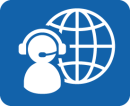 Сетевой администратор
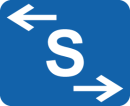 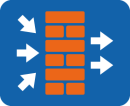 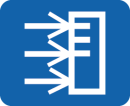 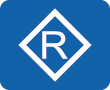 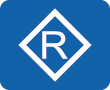 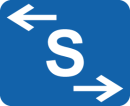 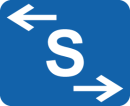 Управление один-к-одному
[Speaker Notes: Поскольку сети быстро расширяются, а приложения становятся более разнообразными, сетевые администраторы сталкиваются со следующими проблемами:
быстрый рост количества сетевых устройств увеличивает нагрузку на сетевых администраторов. Кроме того, зоны покрытия сети постоянно расширяются, что затрудняет мониторинг и обнаружение неисправностей сетевых устройств в реальном времени.
сетевые устройства и интерфейсы управления (например, интерфейсы командной строки), предоставляемые разными поставщиками, отличаются друг от друга, что усложняет управление сетью.]
Централизованное управление на основе SNMP
SNMP — это стандартный протокол управления сетью, широко используемый в сетях TCP/IP. Предоставляет метод управления сетевыми элементами через центральный компьютер, на котором запущено программное обеспечение для управления сетью, то есть станцию управления сетью.
Сетевые администраторы могут использовать NMS для запроса информации, изменения информации и устранения неисправностей на любом узле сети. Эффективность работы при этом существенно повышается.
Сетевые устройства разных типов и производителей управляются единообразно.
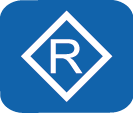 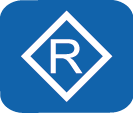 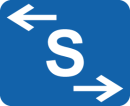 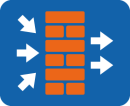 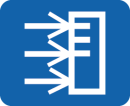 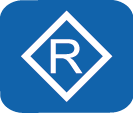 Обмен пакетами
SNMP
Управление один-ко-многим
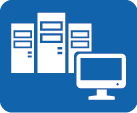 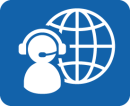 NMS
Сетевой администратор
[Speaker Notes: Три версии SNMP: SNMPv1, SNMPv2c и SNMPv3.
В мае 1990 года RFC 1157 определил первую версию SNMP: SNMPv1. RFC 1157 обеспечивает систематический метод мониторинга и управления сетями. SNMPv1 реализует аутентификацию на основе имени сообщества, но не обеспечивает высокий уровень безопасности. Кроме того, в пакетах SNMPv1 передается только несколько кодов ошибок.
В 1996 году Инженерная группа Интернета (IETF) выпустила RFC 1901, в котором определен протокол SNMPv2c. SNMPv2c обеспечивает усовершенствование стандартных кодов ошибок, типов данных (Counter 64 и Counter 32) и операций, включая GetBulk и Inform. 
Однако уровень безопасности SNMPv2c по-прежнему остается низким, поэтому IETF разрабатывает протокол SNMPv3. SNMPv3 обеспечивает шифрование и аутентификацию на основе модуля безопасности пользователя (USM), а также модель управления доступом на основе представления (VACM).]
Типовая архитектура SNMP
В сети, где для управления сетью используется SNMP, система управления сетью (NMS) играет роль центра управления и выполняет процессы управления сетью. На каждом управляемом устройстве должен быть запущен процесс агента. Процесс менеджера и процесс агента взаимодействуют друг с другом через сообщения SNMP.
NMS — это система, которая использует SNMP для управления и мониторинга сетевых устройств. Программное обеспечение NMS работает на серверах NMS.
Управляемые устройства — это устройства, управление которыми осуществляет система NMS.
Процесс агента выполняется на управляемых устройствах для поддержания актуальности данных управляемых устройств, ответа на запрос от NMS и передачи данных управления в NMS, отправившую запрос.
Клиент
Сообщение SNMP
Мониторинг
Предоставляет визуализированный интерфейс
NMS
Процесс управления сетью
IP-сеть
Процесс агента
Процесс агента
Процесс агента
Управляемое устройство
Управляемое устройство
Управляемое устройство
[Speaker Notes: NMS — это независимое устройство, на котором выполняются программы управления сетью. Программы управления сетью предоставляют сетевым администраторам по меньшей мере один интерфейс «человек-машина» для выполнения операций управления сетью. Взаимодействие с веб-страницей — это обычный режим взаимодействия человека с машиной. То есть сетевой администратор использует терминал с монитором для доступа к веб-странице, предоставляемой NMS, по протоколам HTTP/HTTPS.]
Обмен сообщениями SNMP
NMS
NMS и управляемые устройства обмениваются сообщениями в следующих режимах:
NMS отправляет запрос на изменение или запрос конфигурационной информации на управляемое устройство через SNMP. Процесс агента, запущенный на управляемом устройстве, отвечает на запрос от NMS.
Управляемое устройство может заранее сообщать о ловушках в NMS, чтобы сетевой администратор мог своевременно обнаружить сбой.
Управляемый объект: каждое устройство может содержать несколько управляемых объектов. Управляемым объектом может быть аппаратный компонент или набор параметров, настроенных на аппаратном или программном обеспечении (например, протокол маршрутизации).
SNMP использует базы управляющей информации (MIB) для описания группы объектов управляемого объекта.
Управляемый объект
Процесс управления сетью
1
2
3
Ответ Query/Modify
Запрос Query/Modify
Ловушка
Процесс агента
Управляемое устройство
MIB
root
MIB — это база данных, содержащая переменные, которые поддерживаются управляемыми устройствами. (Процессы агента позволяют запросить или установить эти переменные.) MIB определяет атрибуты управляемых устройств в базе данных.
Идентификатор объекта (OID)
Статус объекта
Разрешение на доступ к объекту
Типы данных объекта
MIB предоставляет структуру, которая содержит данные обо всех сетевых элементах, которыми можно управлять в сети. Поскольку структура данных является древовидной, MIB также называют деревом именования объектов.
iso (1)
ccitt (0)
joint-iso-ccitt (2)
org (3)
dod (6)
OID:1.3.6.1.2
internet (1)
mgmt (2)
mib (1)
...
interface (2)
system (1)
...
...
[Speaker Notes: MIB определяется независимо от протокола управления сетью. Поставщики устройств могут интегрировать программное обеспечение агента SNMP в свои продукты (например, маршрутизаторы), но они должны гарантировать, что после определения новых MIB такое программное обеспечение будет отвечать соответствующим стандартам. Для управления маршрутизаторами, содержащими MIB разных версий, можно использовать одно и то же программное обеспечение управления сетью. Но программное обеспечение управления сетью не может управлять маршрутизатором, который не поддерживает функцию MIB.
Существуют публичные MIB и частные MIB.
Публичные MIB: определены RFC и используются для разработки структуры общедоступных протоколов и стандартизации интерфейсов. Большинство поставщиков должны предоставлять SNMP-интерфейсы в соответствии со спецификациями, определенными в RFC.
Частные MIB: являются дополнением к публичным MIB. Некоторые предприятия нуждаются в разработке частных протоколов или специальных функций. Частные MIB и запускают SNMP-интерфейс для управления такими протоколами или функциями. Они также помогают NMS, предоставленной третьей стороной, управлять устройствами. Например, объект MIB Huawei — 1.3.6.1.4.1.2011.]
Общие объекты MIB
Объекты, используемые для запроса или модификации:




Объекты, используемые для уведомления об аварийных сигналах:
[Speaker Notes: Максимальные права доступа объекта MIB указывают операции, которые NMS может выполнять на устройстве через объект MIB.
not-accessible: операции не могут быть выполнены.
read-only: чтение информации.
read-write: чтение информации и изменение конфигурации.
read-create: чтение информации, изменение конфигурации, добавление конфигурации и удаление конфигурации.
При создании ловушки устройство сообщает тип текущей ловушки вместе с некоторыми переменными. Например, при отправке ловушки linkDown устройство также отправляет такие переменные, как индекс интерфейса и текущее состояние конфигурации задействованного интерфейса.
ifIndex: индекс интерфейса (номер)
ifAdminStatus: административное состояние, то есть, выключен ли интерфейс. 1 — интерфейс не выключен, а 2 — интерфейс выключен. 
ifOperStasuts: текущее рабочее состояние интерфейса, то есть статус протокола канального уровня интерфейса. Значение 1 означает состояние Up, 2 — Down.
ifDesc: описание интерфейса]
Модель управления SNMP
Операция Query/Modify:
NMS отправляет сообщение SNMP request процессу агента.
Процесс агента выполняет поиск информации, которую нужно запросить или изменить, в MIB на устройстве и отправляет сообщение SNMP response в NMS.
Операция ловушки:
Если условия срабатывания ловушки, определенные для модуля, соблюдены, процесс агента отправляет сообщение и уведомляет NMS о произошедшем событии или ловушке на управляемом объекте. Это помогает администраторам сети оперативно обрабатывать сбои в сети.
NMS
Процесс управления сетью
Обмен сообщениями SNMP
Процесс агента
MIB
Управляемый объект
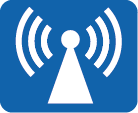 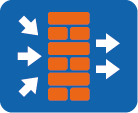 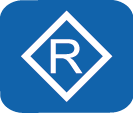 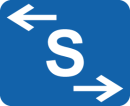 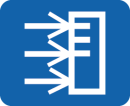 Управляемые устройства
SNMPv1
IP-сеть
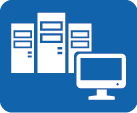 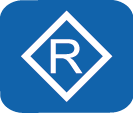 NMS
Управляемое устройство
Get
Какой IP-адрес 
GE 0/0/1?
Response
10.0.1.1/24
GetNext
Какой IP-адрес 
GE 0/0/2?
Response
10.0.2.1/24
Set
Настройте IP-адрес 
10.0.3.1/24 для GE 0/0/3.
Response
Настройка выполнена.
Trap
Слишком высокий коэффициент использования ЦП
[Speaker Notes: SNMPv1 определяет пять операций протокола.
Get-Request: NMS извлекает одно или несколько значений параметров из MIB процесса агента на управляемом устройстве.
Get-Next-Request: NMS получает значение следующего параметра из MIB процесса агента в лексикографическом порядке.
Set-Request: NMS устанавливает одно или несколько значений параметров в MIB процесса агента.
Response: процесс агента возвращает одно или несколько значений параметров. Это ответ на три предыдущих операции.
Trap: процесс агента отправляет сообщения в NMS, чтобы уведомить NMS о критических или значительных событиях.]
SNMPv2c
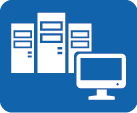 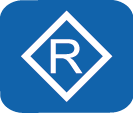 NMS
Управляемое устройство
IP-сеть
Get
Response
GetNext
Response
Set
Response
Trap
Запрос IP-адресов 
всех интерфейсов на устройстве
GetBulk
Response
IP-адрес GE 0/0/1 — ...
IP-адрес GE 0/0/2 — ...
Inform
Слишком высокий коэффициент использования ЦП
Response
Аварийный сигнал получен
[Speaker Notes: SNMPv2c поддерживает следующие операции:
GetBulk: эквивалентная нескольким операциям GetNext. Количество операций GetNext, которые будут включены в одну операцию GetBulk, можно настроить.
Inform: управляемое устройство заранее отправляет ловушки в NMS. В отличие от операции trap, операция inform требует подтверждения. Управляемое устройство отправляет сообщение InformRequest в NMS. После этого NMS возвращает сообщение InformResponse. Если управляемое устройство не получает сообщение подтверждения, оно временно сохраняет ловушку в буфере Inform и повторно отправляет ловушку до тех пор, пока NMS не получит ловушку или количество повторных передач не достигнет максимального порогового значения.]
SNMPv3
Рабочий механизм SNMPv3 аналогичен рабочим механизмам SNMPv1 и SNMPv2c, но здесь добавляются данные заголовка и параметры безопасности.
Сообщения SNMPv3 могут быть аутентифицированы и зашифрованы.
SNMPv3 применяется в сетях различного масштаба и имеет высокий уровень безопасности.
IP-сеть
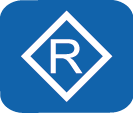 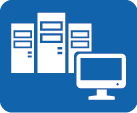 NMS
Управляемое устройство
Аутентифицирует все сообщения,
которыми обмениваются устройства и шифрует сообщения
[Speaker Notes: SNMPv3 поддерживает идентификацию и шифрование.
Аутентификация личных данных: процесс, в котором процесс агента (или NMS) подтверждает получение сообщения от авторизованного NMS (или процесса агента) и факт изменения сообщения во время передачи. 
Шифрование: в сообщения SNMPv3 добавляются поля данных заголовка и параметров безопасности. Например, когда процесс управления отправляет сообщение SNMPv3 Get-Request, содержащее параметры безопасности, такие как имя пользователя, ключ и параметры шифрования, процесс агента также использует зашифрованное сообщение для ответа на сообщение Get-Request. Этот механизм безопасного шифрования особенно часто применяется в сценарии, в котором данные должны передаваться через общедоступную сеть между процессом управления и процессом агента.]
Краткие сведения о SNMP
Преимущества SNMP:
Простота: протокол SNMP применяется в сетях с требованиями высокой скорости и низкой стоимости, поскольку используется механизм опроса и предоставляются базовые функции управления сетью. Более того, SNMP использует UDP для обмена данными и поэтому поддерживается большинством продуктов.
Удобство: SNMP позволяет обмениваться управляющей информацией между произвольными устройствами в сети, так что сетевой администратор может запрашивать информацию и обнаруживать неисправности на любом устройстве.
SNMPv1 применяется в небольших сетях, где требования к безопасности невысоки или сетевая среда безопасна и стабильна, например в кампусных сетях и сетях малых предприятий.
SNMPv2c применяется в средних и крупных сетях, где требования безопасности невысоки или сетевая среда безопасна, но в которых существует большой объем трафика и могут возникать перегрузки.
SNMPv3 является рекомендуемой версией и применяется в сетях различного масштаба, особенно в тех, которые предъявляют высокие требования к безопасности и позволяют только авторизованным администраторам управлять сетевыми устройствами.
Базовые конфигурации SNMP (1)
Включите функцию агента SNMP.
[Huawei] snmp-agent
Установите версию SNMP.
[Huawei] snmp-agent sys-info version [v1 | v2c | v3]
При необходимости можно настроить версию SNMP. Однако версия протокола, используемого на устройстве, должна быть такой же, как и на NMS.
Создайте или обновите информацию о режиме MIB.
[Huawei] snmp-agent mib-view view-name { exclude | include } subtree-name [mask mask]
4.   Добавьте новую группу SNMP и сопоставьте пользователей этой группы с режимом SNMP.
[Huawei] snmp-agent group v3 group-name { authentication | noauth | privacy } [ read-view view-name | write-view view-name | notify-view view-name ]
Эта команда используется для создания группы SNMP версии SNMPv3 и определения режима аутентификации и шифрования, а также одного или нескольких режимов: только для чтения (read-only view), для чтения-записи (read-write view) и для уведомлений (notification view). Это обязательная команда в сетях, требующих высокой безопасности.
Базовые конфигурации SNMP (2)
5.  Добавьте пользователя в группу SNMP.
[Huawei] snmp-agent usm-user v3 user-name group group-name
6.   Настройте пароль аутентификации для пользователя SNMPv3.
[Huawei] snmp-agent usm-user v3 user-name  authentication-mode { md5 | sha | sha2-256 }
7.   Настройте пароль шифрования пользователя SNMPv3.
8.   Задайте параметры устройства для отправки ловушек.
[Huawei] snmp-agent usm-user v3 user-name privacy-mode { aes128 | des56 }
[Huawei] snmp-agent target-host trap-paramsname paramsname v3 securityname securityname { authentication | noauthnopriv | privacy }
Базовые конфигурации SNMP (3)
9.   Настройте целевой узел ловушек.
[Huawei] snmp-agent target-host trap-hostname hostname address ipv4-address trap-paramsname paramsname
10.   Включите все функции ловушки.
[Huawei] snmp-agent trap enable
Обратите внимание, что эта команда используется только для того, чтобы устройство могло отправлять ловушки. Эта команда должна использоваться вместе с командой snmp-agent target-host. Команда snmp-agent target-host указывает устройство, на которое отправляются ловушки.
11.   Настройте исходный интерфейс, отправляющий ловушки.
[Huawei] snmp-agent trap source interface-type  interface-number
Обратите внимание, что исходный IP-адрес должен быть настроен для интерфейса, который отправляет ловушки.
Пример конфигурации SNMP (на стороне сетевого устройства)
GE0/0/1
R1
R1configuration:
[R1]snmp-agent 
[R1]snmp-agent sys-info version v3
[R1]snmp-agent group v3 test privacy 
[R1]snmp-agent usm-user v3 R1 test authentication-mode md5 HCIA@Datacom123 privacy-mode aes128 HCIA-Datacom123 
[R1]snmp-agent target-host trap-paramsname param v3 securityname sec privacy 
[R1]snmp-agent target-host trap-hostname nms address 192.168.1.10 trap-paramsname param 
[R1]snmp-agent trap source GigabitEthernet 0/0/1 
[R1]snmp-agent trap enable 
Info: All switches of SNMP trap/notification will be open. Continue? [Y/N]:y
Включите SNMP на маршрутизаторе R1 и установите версию SNMPv3 для SNMP.
Установите для SNMPv3 group name значение test, а для encryption authentication mode — значение privacy.
Создайте пользователя SNMPv3 с именем R1 и установите для паролей аутентификации и шифрования значение HCIA-Datacom123.
Создайте параметр ловушки с именем param и установите для параметра securityname значение sec.
Установите для IP-адреса целевого хоста SNMP значение 192.168.1.10.
Включите функцию ловушки и укажите GE 0/0/1 в качестве исходного интерфейса, который отправляет ловушки.
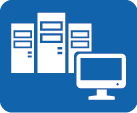 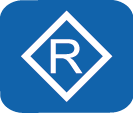 NMS
192.168.1.10
Управляемое устройство
Основные концепции управления, эксплуатации и техобслуживания сети
Традиционное управление сетью
Управление сетью на основе Huawei iMaster NCE
Трансформация и проблемы сетевой индустрии
С приходом 5G и облачных технологий появляются различные инновационные сервисы, например дополненная и виртуальная реальность (VR/AR), потоковое вещание и автономно-управляемые сети. ИКТ-отрасль в настоящее время отличается удивительным темпом роста. Трафик всей сети при этом также стремительно растет. Huawei Global Industry Vision (GIV) прогнозирует, что к 2025 году объем новых данных достигнет 180 зеттабайт. Более того, свойство динамичности сервисов усложняет всю сеть.
Такие проблемы можно преодолеть только путем создания автоматизированных и интеллектуальных сетевых систем, ориентированных на взаимодействие с пользователем.
Автономно-управляемые
 сети
Потоковое вещание
VR/AR
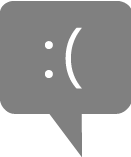 Традиционные сети перегружены
[Speaker Notes: Один зеттабайт (сокращенно ЗБ) равен 1012 ГБ.]
Huawei iMaster NCE
iMaster NCE — это платформа для внедрения искусственного интеллекта и автоматизации, которая объединяет функции искусственного интеллекта (ИИ), анализа и управления.
Облачная платформа и приложения
С точки зрения управления и контроля iMaster NCE предоставляет следующие возможности:
контроль и управление традиционными устройствами с помощью традиционных технологий, таких как интерфейс командной строки и SNMP;
контроль и управление сетями с поддержкой SDN через NETCONF (на основе модели YANG).
iMaster NCE собирает сетевые данные с помощью таких протоколов, как SNMP и телеметрия, выполняет интеллектуальный анализ больших данных на основе алгоритмов искусственного интеллекта, отображает состояние устройства и сети в нескольких измерениях с помощью информационных панелей и отчетов, а также помогает обслуживающему персоналу быстро обнаруживать и обрабатывать неисправности устройств и сбои сети и обеспечивать нормальную работу устройств и сетей.
iMaster NCE
Открытый API
Управление
Контроль
Анализ
Механизм намерений
Единая облачная платформа
CLI/SNMP
NETCONF/YANG
Телеметрия
Традиционные устройства
Сетевые устройства с поддержкой SDN
[Speaker Notes: Платформа iMaster NCE предоставляет следующие возможности:
Автоматизация в течение всего срока службы: iMaster NCE предоставляет автоматически регулируемые процессы нескольких сетевых технологий и доменов на основе унифицированного моделирования ресурсов и совместного использования данных, обеспечивает автоматическую настройку устройств, моментальную доступность сети после миграции, предоставление услуг по требованию, автоматическое устранение неисправностей и предупреждение о рисках.
Интеллектуальное управление с обратной связью на основе больших данных и искусственного интеллекта: iMaster NCE создает полностью интеллектуальную систему с обратной связью, основанную на механизме намерений, механизмах автоматизации, аналитики и интеллектуальных системах. Для сбора и агрегирования огромных объемов данных используется телеметрия. Это позволяет определять состояние сети в режиме реального времени. iMaster NCE предоставляет средства сетевого анализа и аналитики на основе больших данных с помощью унифицированного моделирования данных. Платформа iMaster NCE оснащена сложными алгоритмами искусственного интеллекта Huawei, накопленными за 30 лет работы в телекоммуникационной отрасли. Платформа обеспечивает автоматический анализ с обратной связью, прогноз и принятие решений на основе намерений клиентов. В результате улучшается взаимодействие с пользователем и постоянно расширяются интеллектуальные возможности сети.]
[Speaker Notes: Экосистема приложений для конкретных сценариев с возможностью открытого программирования: в южном направлении iMaster NCE предоставляет программируемую интегрированную среду разработки — Design Studio — и сообщество разработчиков для интеграции со сторонними сетевыми контроллерами и устройствами; в северном направлении предоставляет облачные обучающие платформы на основе искусственного интеллекта и ИТ-приложения. iMaster NCE позволяет клиентам приобретать приложения компании Huawei по запросу, разрабатывать собственные приложения и обращаться к сторонним системным интеграторам для разработки приложений.
Облачная платформа со сверхбольшой емкостью: iMaster NCE с облачной архитектурой поддерживает развертывание в облаке и в сети предприятия. Благодаря эластичной масштабируемости iMaster NCE обеспечивает большую емкость системы, что позволит получить доступ большему количеству пользователей. Благодаря обмену данными в режиме онлайн и оптимизации процессов iMaster NCE позволяет избежать разрозненного распределения данных и многоуровневого процесса эксплуатации и обслуживания в режиме офлайн.]
Обзор NETCONF
NETCONF предоставляет механизм управления сетевыми устройствами. NETCONF можно использовать для добавления, изменения или удаления настроек сетевых устройств, а также для получения настроек и состояния сетевых устройств.
NETCONF требует, чтобы сообщения, которыми обмениваются клиент и сервер, были закодированы с использованием XML.
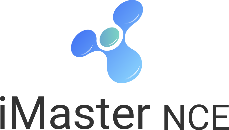 Три объекта NETCONF:
Клиент NETCONF
Сервер NETCONF
Сообщение NETCONF
Клиент NETCONF
Обмен сообщениями NETCONF
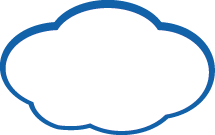 Сеть
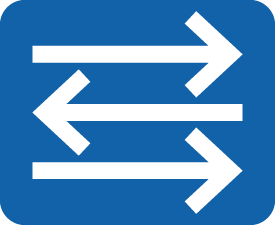 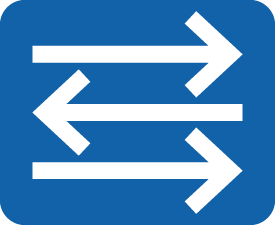 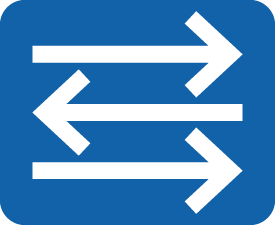 Сервер NETCONF
Устройство
Устройство 1
Устройство 2
Устройство 3
[Speaker Notes: Клиент NETCONF: управляет сетевыми устройствами с помощью NETCONF. Обычно NMS выполняет функции клиента NETCONF. Он отправляет элементы <rpc> на сервер NETCONF для запроса или изменения данных конфигурации. О состоянии управляемого устройства клиент может узнать с помощью ловушек и событий, передаваемых сервером.
Сервер NETCONF: хранит информацию об управляемых устройствах, отвечает на запросы клиентов и сообщает данные управления клиентам. Серверы NETCONF обычно представляют собой сетевые устройства, например коммутаторы и маршрутизаторы. После получения запроса от клиента сервер анализирует данные, обрабатывает запрос с помощью Configuration Manager Frame (CMF), а затем возвращает ответ клиенту. Если генерируется ловушка или происходит событие на управляемом устройстве, сервер NETCONF сообщает о такой ловушке или событии клиенту, используя механизм уведомлений. В результате клиент узнает об изменении статуса управляемого устройства.
Клиент и сервер устанавливают соединение на основе протокола безопасной передачи, такого как Secure Shell (SSH) или Transport Layer Security (TLS), и устанавливают сеанс NETCONF после обмена данными между двумя сторонами с помощью пакетов Hello. Таким образом, клиент и сервер могут обмениваться сообщениями. Сетевое устройство должно поддерживать хотя бы один сеанс NETCONF. Данные, которые клиент NETCONF получает от сервера NETCONF, могут быть конфигурационными данными или данными состояния.]
Преимущества NETCONF
Типовые операции NETCONF
Соединение SSH
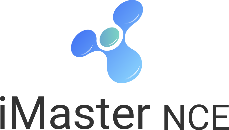 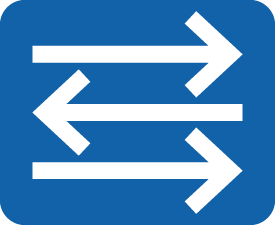 RPC
<?xml version="1.0" encoding="UTF-8"?> 
<rpc xmlns="urn:ietf:params:xml:ns:netconf:base:1.0" message-id= "101">
  <edit-config> 
    <target> 
      <running/> 
    </target> 
    <config> 
	Содержание конфигурации в формате XML
    </config> 
  </edit-config> 
</rpc>
Эта операция позволяет изменить конфигурацию.
RPC-Reply
<?xml version="1.0" encoding="UTF-8"?> 
<rpc-reply message-id="101" xmlns="urn:ietf:params:xml:ns:netconf:base:1.0"> 
  <ok/> 
</rpc-reply>
Изменено
[Speaker Notes: NETCONF использует SSH для безопасной передачи и использует удаленный вызов процедур (RPC) для реализации связи между клиентом и сервером.]
Обзор языка YANG
YANG — язык моделирования данных, который стандартизирует содержание данных NETCONF.
Модель YANG определяет иерархическую структуру данных и может быть использована для операций на основе NETCONF. Объекты моделирования включают конфигурацию, данные статуса, удаленные вызовы процедур и уведомления. Это обеспечивает полное описание всех данных, которыми клиент и сервер NETCONF обмениваются друг с другом.
Модель — это абстракция и выражение какого-либо предмета или явления.
Модель данных является абстракцией и выражением элементов данных.
Интерфейс, протокол маршрутизации, IP-адрес, таблица маршрутизации.
Имя, пол, рост, вес, возраст, цвет кожи...
Маршрутизатор
Человек
[Speaker Notes: YANG был разработан для NETCONF, но используется не только в NETCONF. Хотя язык моделирования YANG является унифицированным, файлы YANG не унифицированы.
Типы файлов YANG:
Фирменный файл YANG производителя
YANG стандарта IETF
OpenConfig YANG
Модель YANG представлена в виде файла .yang.
Характеристики модели YANG:
Моделирование иерархической древовидной структуры.
Модели данных представлены в виде модулей и подмодулей.
Модули могут транслироваться в модель независимой нотации YANG (YIN) на основе синтаксиса XML без каких-либо потерь.
Определяет встроенные типы данных и расширяемые типы.]
YANG и XML (1)
Файл YANG загружается на клиент NETCONF (например, на контроллер NMS или SDN).
Файл YANG используется для преобразования данных в сообщения NETCONF в формате XML перед их отправкой на устройство.
name="smtp"
ip=192.0.2.1
port=25
<server>
  <name>smtp</name>
  <ip>192.0.2.1</ip>
  <port>25</port>
</server>
<server>
  <name>http</name>
  <ip>192.0.2.1</ip>
</server>
<server>
  <name>ftp</name>
  <ip>192.0.2.1</ip>
</server>
list server {
  key "name";
  unique "ip port";
  leaf name {
    type string;
  }
  leaf ip {
    type inet:ip-address;
  }
  leaf port {
    type inet:port-number;
  }
}
name="http"
ip=192.0.2.1
port=
+
=
name="ftp"
ip=192.0.2.1
port=
XML
Данные
Файл YANG
YANG и XML (2)
Файл YANG загружается на сервер NETCONF (например, маршрутизатор или коммутатор).
Файл YANG используется для преобразования полученных сообщений NETCONF в формате XML в данные для последующей обработки.
name="smtp"
ip=192.0.2.1
port=25
<server>
  <name>smtp</name>
  <ip>192.0.2.1</ip>
  <port>25</port>
</server>
<server>
  <name>http</name>
  <ip>192.0.2.1</ip>
</server>
<server>
  <name>ftp</name>
  <ip>192.0.2.1</ip>
</server>
list server {
  key "name";
  unique "ip port";
  leaf name {
    type string;
  }
  leaf ip {
    type inet:ip-address;
  }
  leaf port {
    type inet:port-number;
  }
}
name="http"
ip=192.0.2.1
port=
+
=
name="ftp"
ip=192.0.2.1
port=
XML
Файл YANG
Данные
Телеметрия
Телеметрия, также называемая сетевой телеметрией, — это технология, которая удаленно собирает данные с физических или виртуальных устройств на высокой скорости.
Устройства периодически отправляют сборщикам (коллекторам) статистику трафика интерфейса, использования ЦП и памяти в push-режиме. По сравнению с традиционным режимом, режим push обеспечивает более быстрый сбор данных в реальном времени.
Телеметрия
SNMP
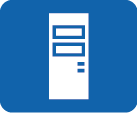 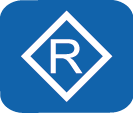 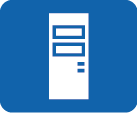 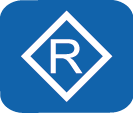 Subscribe to the CPU usage.
Period: 1s
Request CPU usage 1.
Time 1, usage 1
T > 5 min
Time 1, usage 1
T < 1s
Request CPU usage 2.
Time 2, usage 2
"Pull"
"Subscription and push"
Time 2, usage 2
Time 3, usage 3
Request CPU usage 3.
Телеметрия выполняет 
сбор данных  
менее чем за секунду
Time n, usage n
Time 3, usage 3
[Speaker Notes: SNMP в отрасли считается традиционной технологией телеметрии, а современная телеметрия называется потоковой телеметрией или телеметрией с моделями данных.
Телеметрия упаковывает данные для отправки, повышая эффективность передачи.]
(Единичный выбор) Что из перечисленного ниже запускает процесс управления управляемыми устройствами в сети на основе SNMP? (      )
NMS
Процесс агента
MIB
SNMP
(Единичный выбор) Какая из следующих операций в SNMPv1 используется управляемым устройством для передачи ловушек?   (      )
Get-Request
Set-Request
Trap
Response
[Speaker Notes: A  
C]
YANG — язык моделирования данных. (     )
Верно
Неверно
Телеметрия выполняет сбор данных менее чем за секунду. (     )
Верно
Неверно
[Speaker Notes: A  
A]
С развитием сетевых технологий становится доступным все больше и больше методов управления, эксплуатации и техобслуживания сети. Используются следующие методы:
Режим командной строки или интернет-браузер
SNMP
Интеллектуальная платформа Huawei iMaster NCE O&M (включая управление, контроль и анализ)